Projeto Urbis Amazônia Interfaces da Saúde na escala MESO: Onde e Como
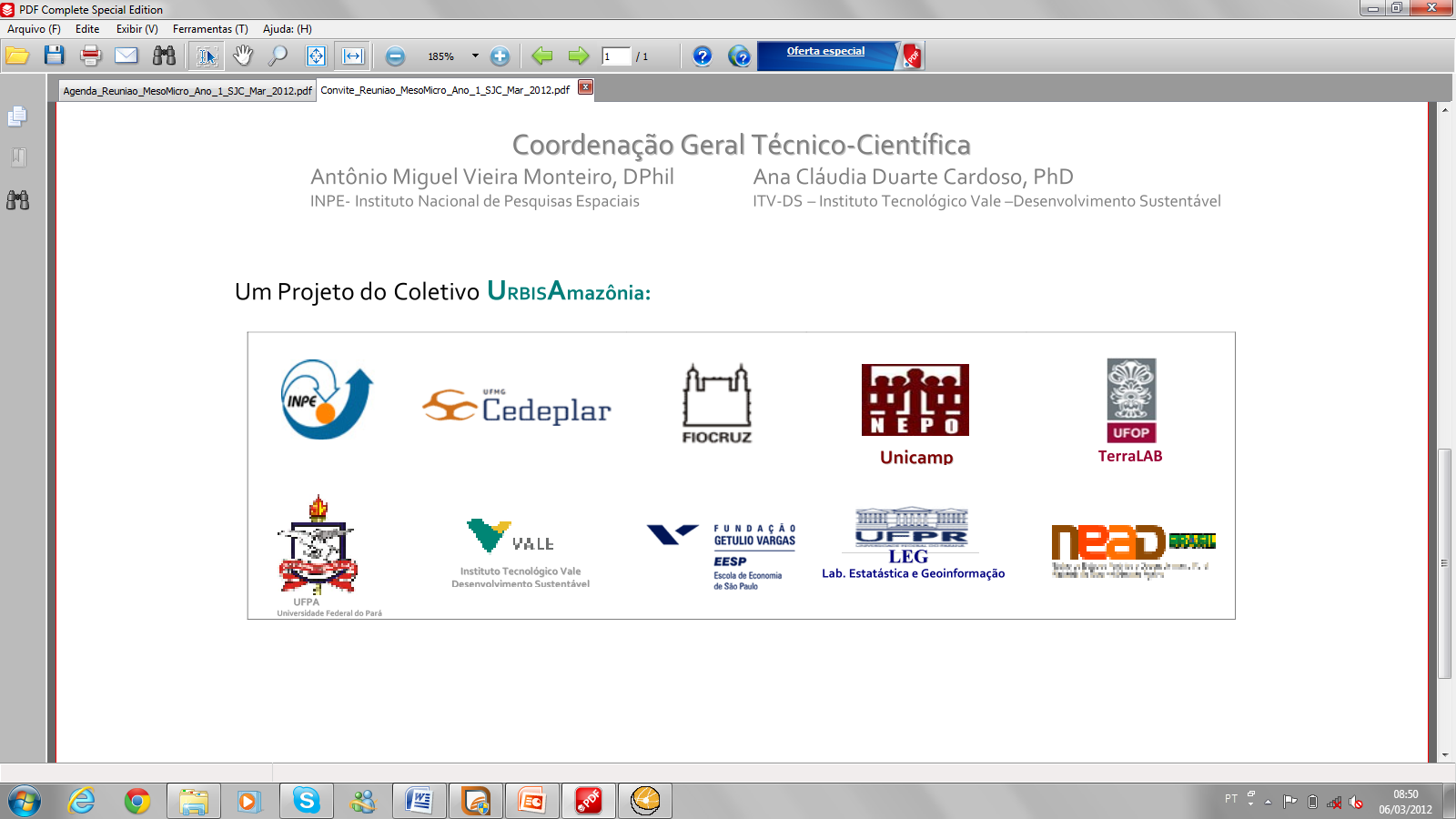 Diego Xavier
ICICT / FIOCRUZ
São José dos Campos, 06 de março de 2012
Estratégias de avaliação
Analise esta sendo conduzida segundo duas linhas de avaliação distintas.

1 – Avaliação do serviço
2 – Avaliação dos agravos de saude
Análise sobre  serviço
Dados de internação – Todas as causas 1997 a 2010.

Avaliação de Fluxo de internações – Município de residência                  Município de internação

Identificação dos principais centros de referência e contra-referência em saúde

Avaliação de cobertura e deslocamento
Total de fluxo
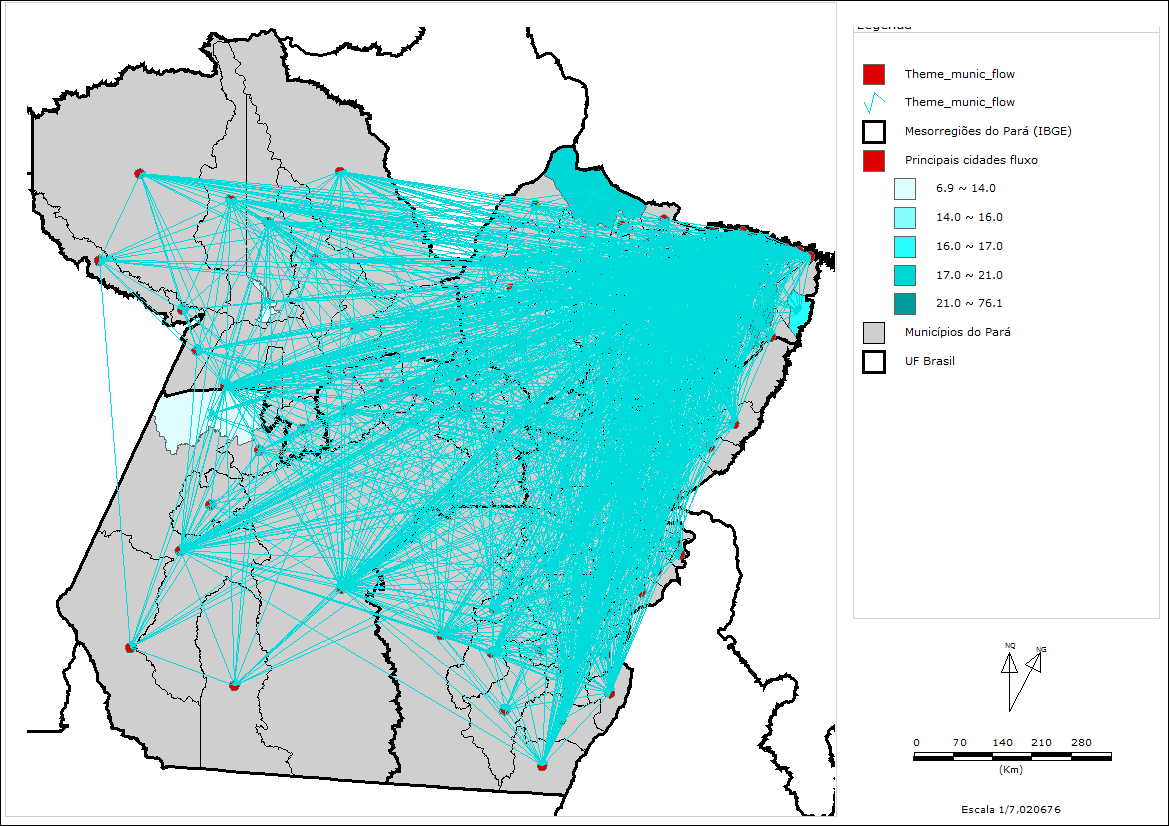 Fluxos de dominância
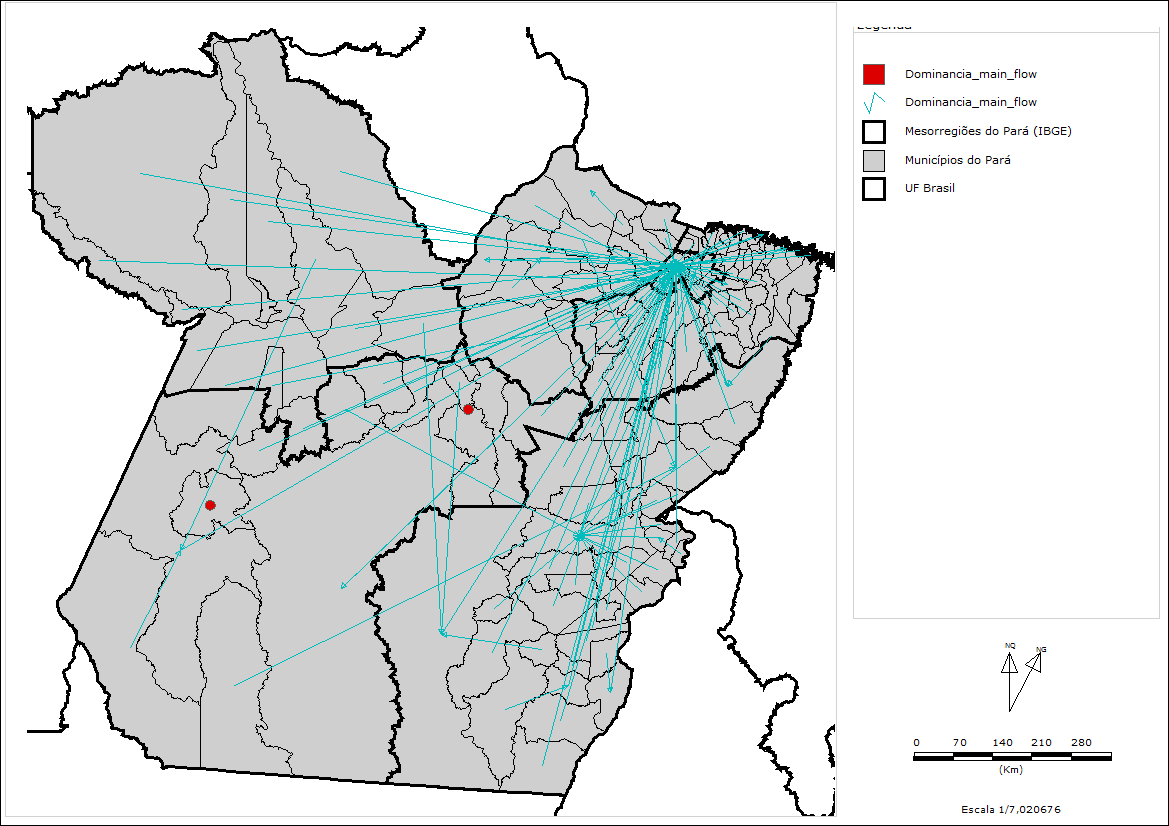 Classificação de fluxo – Estado do Pará
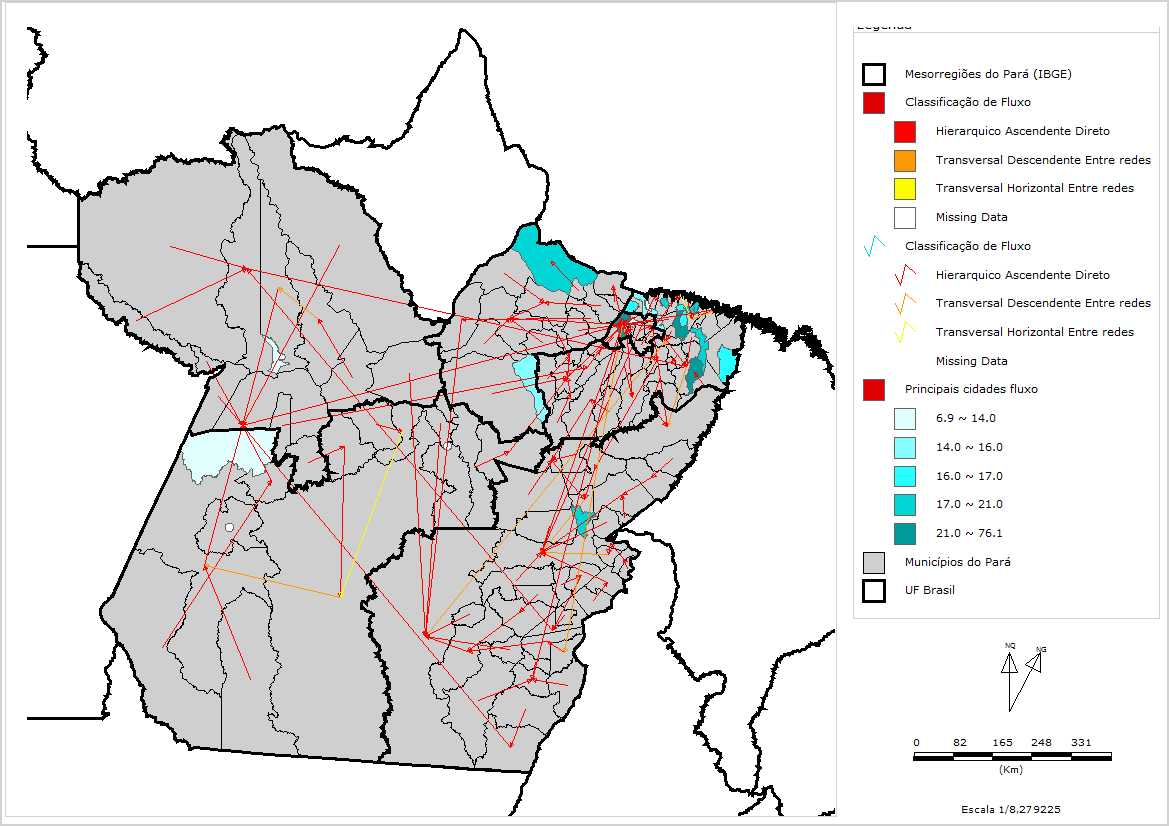 fluxos hierárquicos acompanham a estrutura da rede 
fluxos transversais, os que ocorrem entre diferentes redes, ou entre diferentes subredes de uma mesma  rede.
Meso – Sudeste Pará
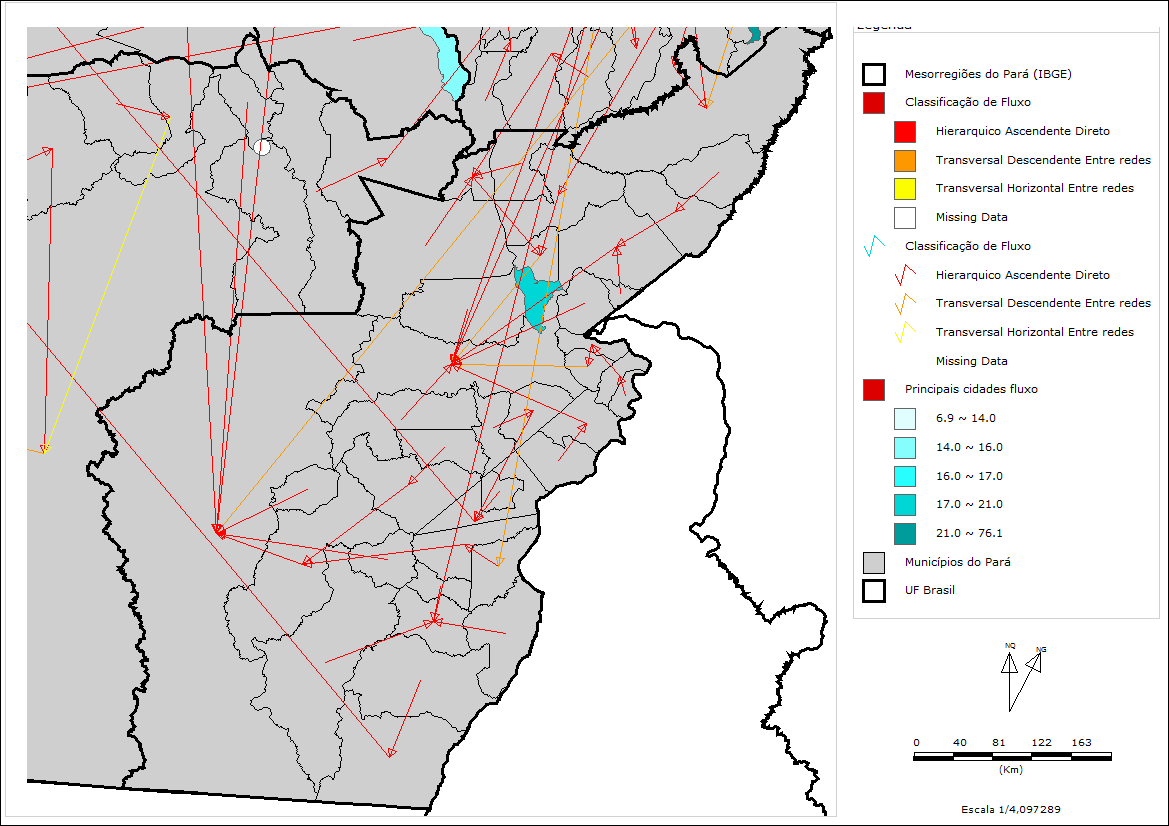 Meso – Marajó , Belém e Nordeste do Pará
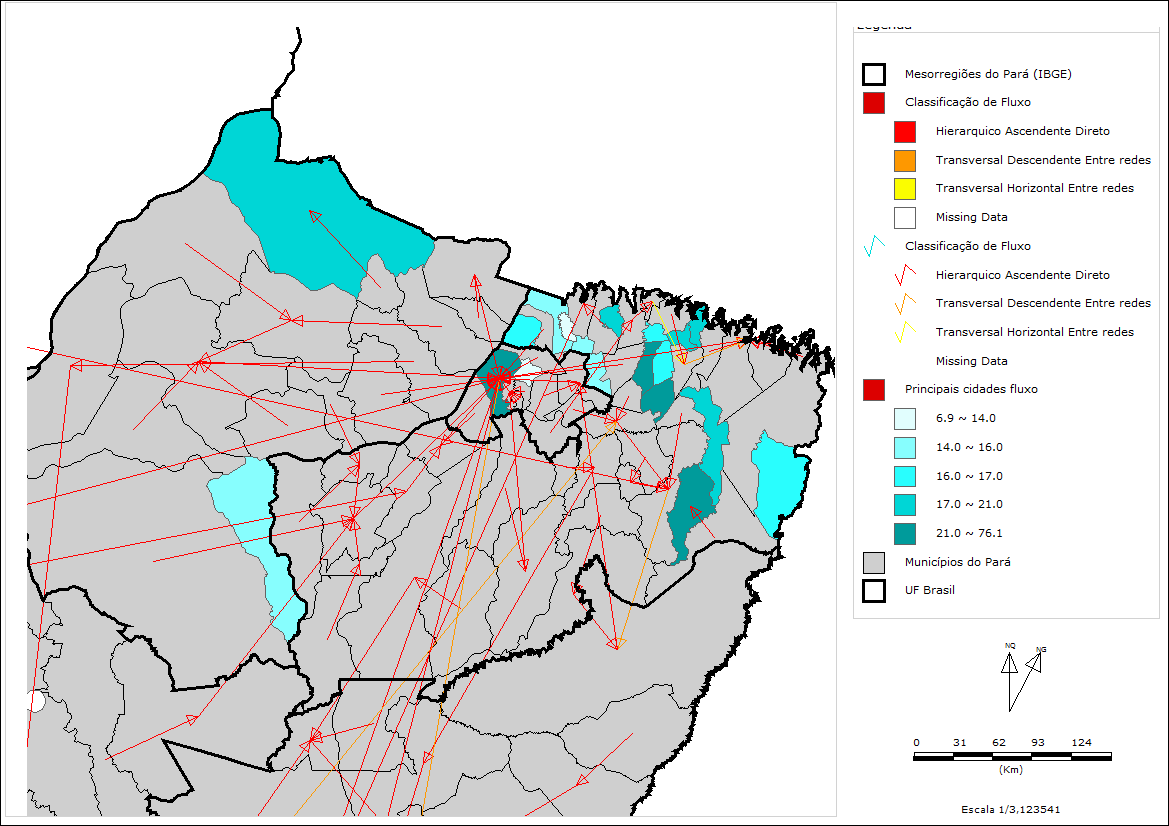 Meso – Sudoeste do Pará
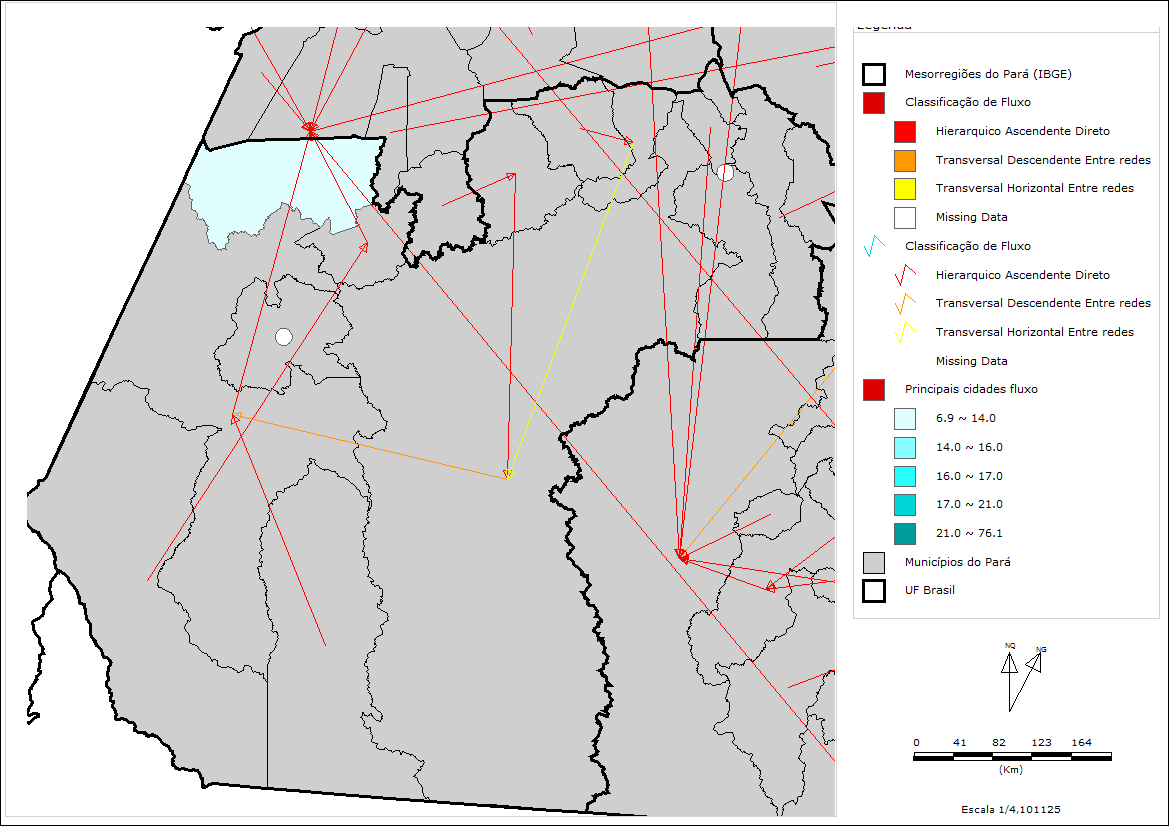 Estratégias de avaliação
Análise sobre o agravo

Dados de Homicídio – Sistema de Informação de mortalidade – 1980 a 2005.

Interpolação da taxa de mortalidade segundo sede municipal e comparação entre perfil segundo períodos de 5 em 5 anos e principais corredores de ligação do estado.

Contextualização histórica dos eventos sociais e econômicos que influenciaram no aumento ou diminuição das taxas.
Taxa de Homicídios – 1980 a 2005.
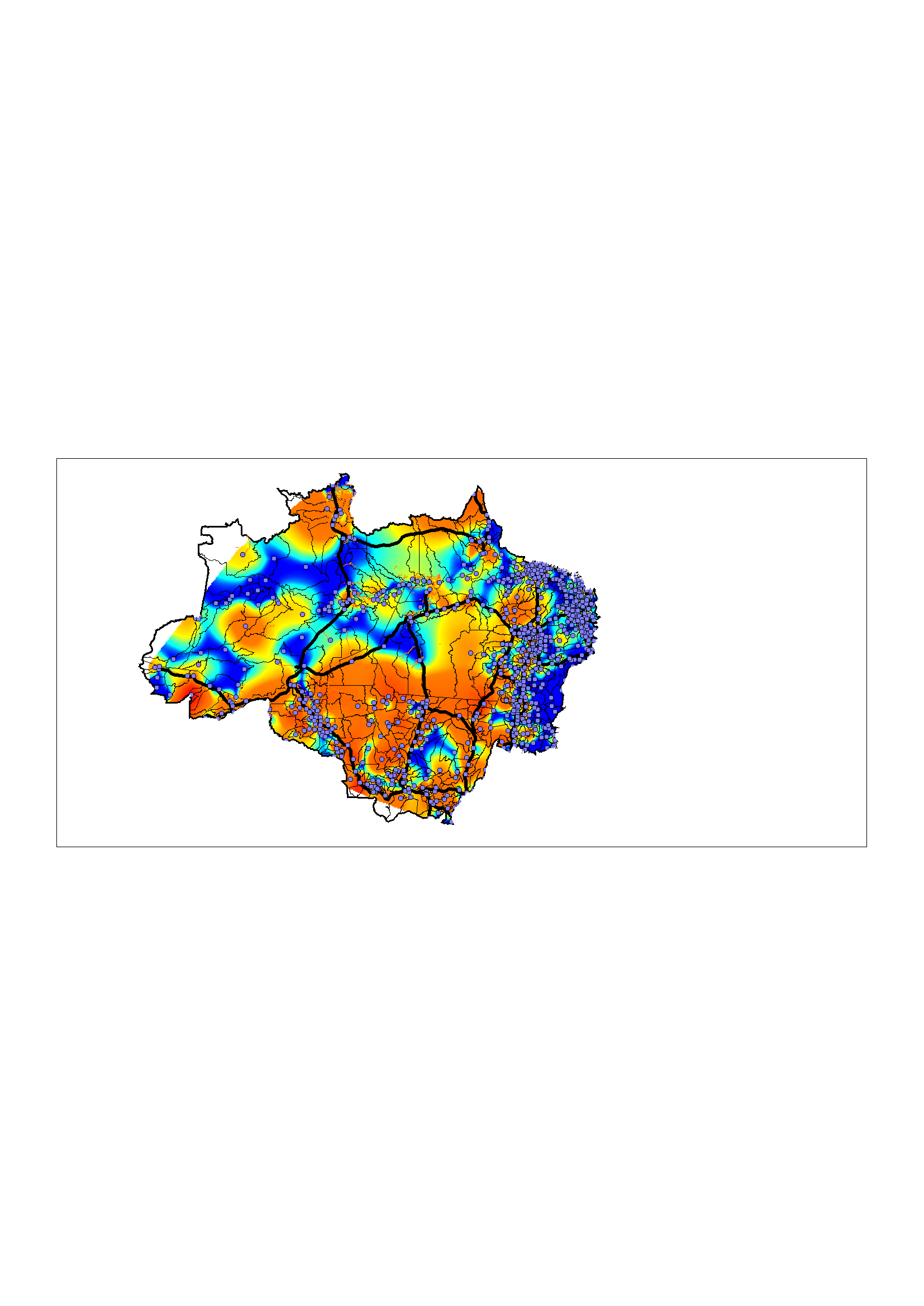 Taxas de mortalidade – Rod Transamazônica
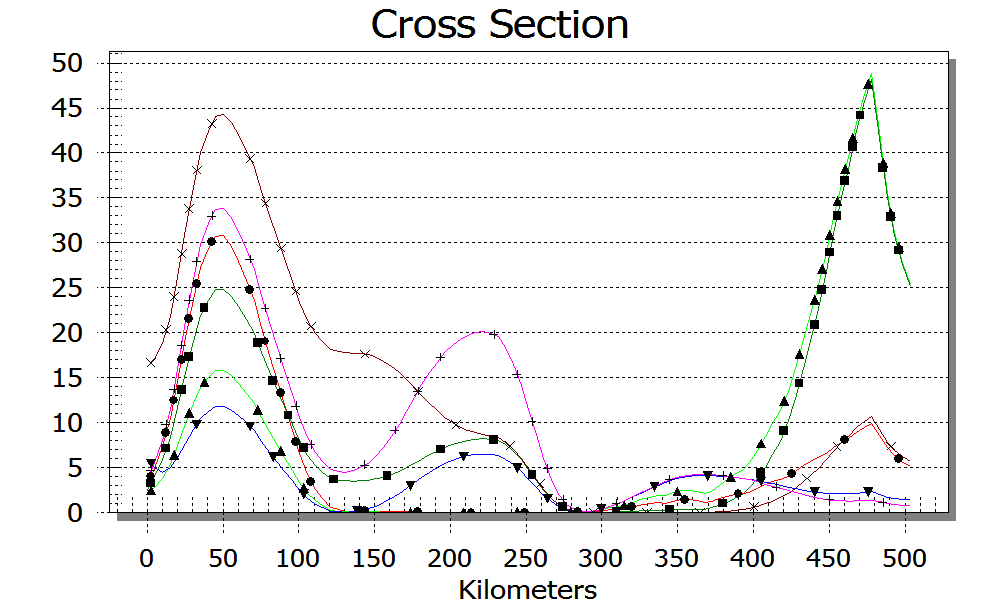 Próximos passos
Estratificar por agravos o fluxo de internação

Analisar agravos de notificação e outras causas de mortalidade.

Contextualizar a estruturação do sistema de saúde no espaço e no tempo.

Avaliar a acessibilidade a saúde.

Correlacionar variáveis quantitativas explicativas para a incidência de determinados agravos.
Obrigado!